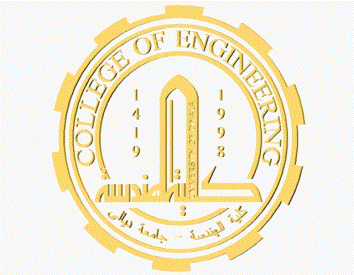 In The Name of God
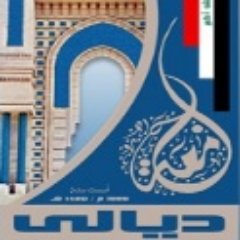 Collage of Engineering 
Computer  Engineering 
Department
Diyala University
Transistor in mode
Lecture two
1
1
–
<
=
VT  or
VGS       VDS
– VT  > 0 V (i.e.
VDS        VGS
VDS        VGS
– VT, the
The conducting channel is said to be pinched off. At the point where the channel disappears, the induced charge is zero.
The transistor is said to be in saturation region.
Mr. AHMED K. JAMEIL
The saturation current is obtained by substituting VDS with VGS - VT into equation for current in linear region.
The current remains constant (or saturates) and is independent of VDS, to a first degree.
causes  the  depletion  region  at  the  drain  junction  to  grow,
Increasing
VDS
reducing the length of the channel; the current increases when L decreases.
In  shorter  transistors,  the  drain-junction depletion  region  presents  a  larger fraction of the channel, and the channel-length modulation effect is more pronounced.
Mr. AHMED K. JAMEIL
Mr. AHMED K. JAMEIL
Ld is drawn length.
In resistive region, transistor behaves like a voltage-controlled resistor.
In  saturation  region,  transistor  acts  as  a  voltage-controlled current  source
(ignoring channel-length modulation).
Note the squared (quadratic) dependence of ID   on
VGS
in saturation that is
clearly observable from the spacing between the different curves.
Mr. AHMED K. JAMEIL
Normally, the velocity of the carriers (upsilon on vertical axis) is proportional to the electric field (xi on horizontal axis) – carrier mobility is constant. However, at high field strengths, carriers fail to follow this linear model.
For  p-type  silicon  (NMOS  transistor),  the  critical  field  at  which  electron saturation occurs is around 1.5 x106 V/m (1.5 V/μm) and υsat ~ 105 m/s.
Holes saturate at the same velocity, although a higher electric field is needed to achieve velocity saturation. Therefore, velocity saturation effects are less pronounced in PMOS transistors.
For a NMOS device with channel length of 0.25 micron, only about 1.5/0.25 ~
0.4 V between the drain and source are needed to reach velocity saturation. This is a common occurrence, hence velocity saturation is a typical phenomenon.
Mr. AHMED K. JAMEIL
The ID equations here take into consideration the fact that the carrier velocity is not linear, i.e. the velocity is as in previous slide. The ID  equation on p. 10 assumes linear carrier velocity.
(low electrical field), κ(VDS)
For large L (long-channel transistor) or small
VDS
approaches 1 and current equation reverts to long-channel current equation.
For short-channel devices, κ is less than 1. This means the delivered current, even in the linear region, is smaller than what would normally be expected!
VDSAT  = (VGS - VT)κ(VGS  - VT) is a function of VGS – VT, and does not depend on
VDS (to a first degree), so increasing VDS further does not yield more current.
To reduce complexity, we assume VDSAT is a constant and κ = 1.
Conclusion: When VDS < VGS  - VT, the channel is not pinched-off. For small VDS
(VDS  <
VDSAT),
transistor is linear and ID  is proportional to VDS. However, when
>
(but less then
VDS         VDSAT
VGS
- VT), current will not increase further even
though we increase VDS. Transistor is in velocity saturation, and current is given
by IDSAT equation.
Mr. AHMED K. JAMEIL
Other effects further reduce amount of current – like mobility degradation (that slows the surface mobility of the carriers wrt bulk mobility).
On the other hand, reducing the supply voltage does not have as significant an effect on current flow (as it does in long-channel devices).
Mr. AHMED K. JAMEIL
Ld is drawn length.
Note the linear dependence of ID  on
VGS
in velocity saturation that is clearly
observable from the spacing between the different curves.
Velocity saturation causes device to saturate for substantially smaller values of
VDS, resulting in a substantial drop in current drive for high drain voltages.
= 2.5 V and
VDS
= 2.5 V, the drain current of the short-channel
Eg.: at
VGS
device is only 40% of the corresponding value of the long-channel device (220
μA versus 540 μA). See curve for long-channel device on p. 14.
Mr. AHMED K. JAMEIL
Mr. AHMED K. JAMEIL
All the derived equations hold for PMOS – polarities of all voltages and currents are reversed however.
Due to lower hole mobility (resulting in smaller |k’p|), the maximum current is only 42% of what is achieved by a similar NMOS transistor at |VDS| = |VGS| = 2.5
V. For PMOS, |ID| ~ 92 μA but for NMOS ID ~ 220 μA. See p. 18.
Effects of velocity saturation are less pronounced than in NMOS. The spacing between the different curves can be considered quadratic, similar to I-V curve of long-channel devices. The effect is not significant due to smaller mobility of holes compared to that of electrons. Smaller hole mobility causes ξc   to be higher.
Mr. AHMED K. JAMEIL
References:
The VeCAD (VLSI – eCAD)  from FKE, UTM, MALAYSIA, 2012
2. Jimmie J. Cathey, Ph.D, Theory and Problems of Electronic Devices and Circuits, 2nd Edition, 2002.
3. J. M. Rabaey, A. Chandrakasan and B. Nikolic, Digital Integrated Circuits: A Design Perspective. 2nd ed. Upper Saddle River, NJ: Pearson Education, Inc., 2003.
4. S-M. Kang and Y. Leblebici, CMOS Digital Integrated Circuits. 3rd ed. Singapore: McGraw-Hill,
2005.